Weather Instruments
Weather Instruments
Used to measure the 5 major parts of weather observation
1. Atmospheric pressure

2. Humidity

3. Precipitation

4. Wind

5. Temperature
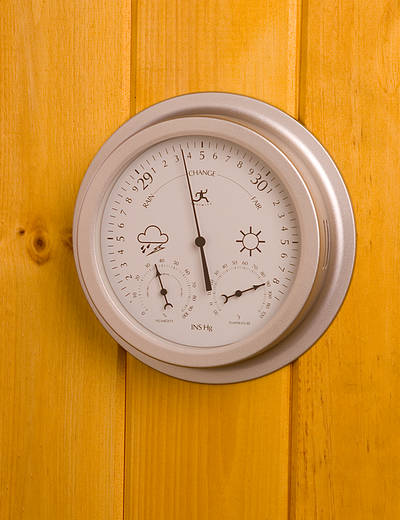 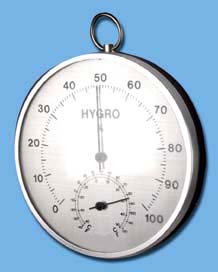 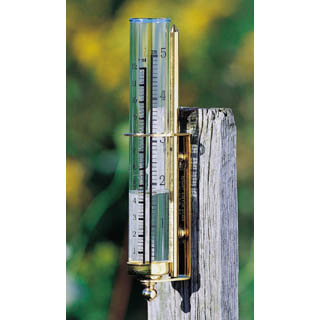 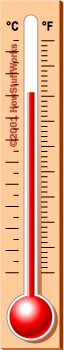 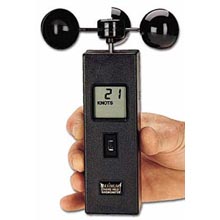 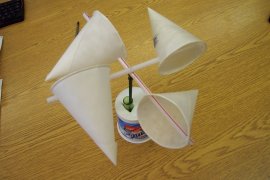 Tools: Atmospheric Pressure
Barometer: 
Measures air pressure, millibars or inches of mercury
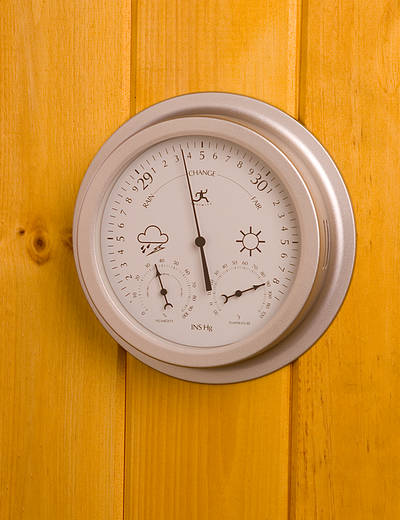 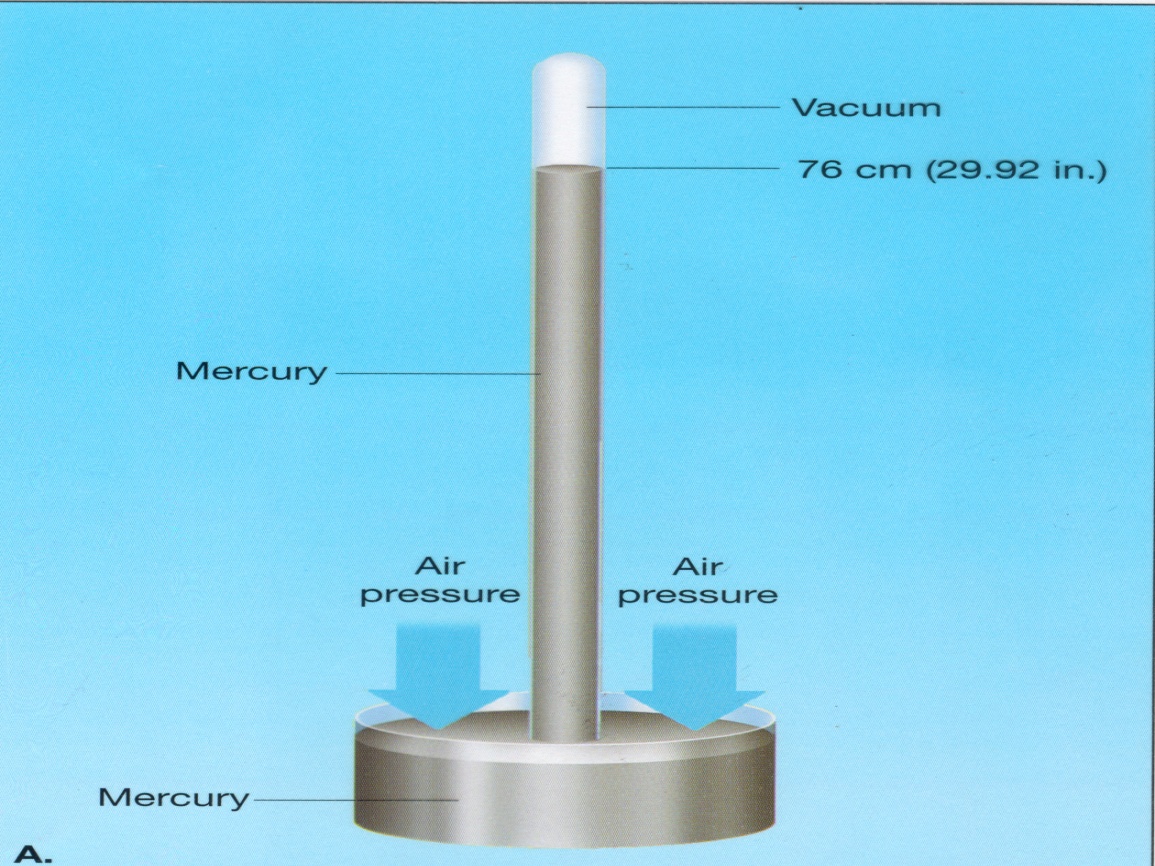 Tools: Humidity
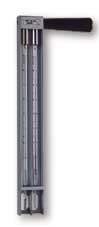 (Sling) Psychrometer:
Difference between wet bulb and dry bulb used to determine relative humidity.
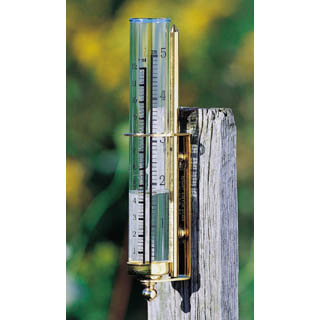 Tools: Precipitation
Rain Gauge:
Simple funnel with marks 
associated with units: cm or in.
Tools: Temperatureº C  or º F
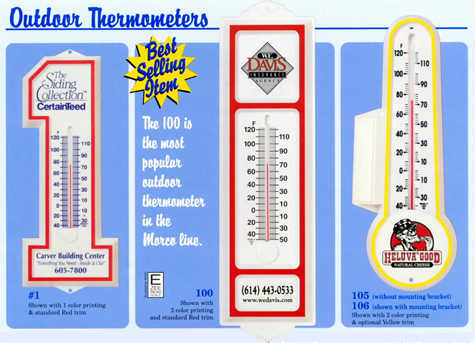 Thermometer: 
Usually uses alcohol. 
	Some used mercury. 
Liquid contracts and expands in the glass tube.
Tools: Wind
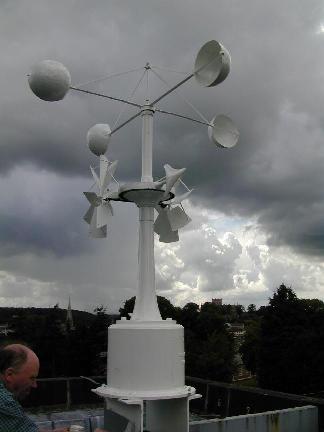 Anemometer – Wind Speed
km per hour
mi per hour

Wind Vane – Wind Direction
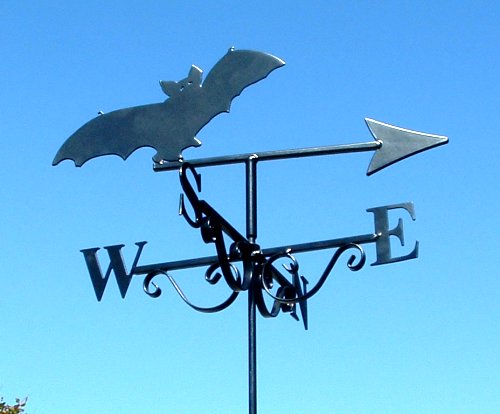